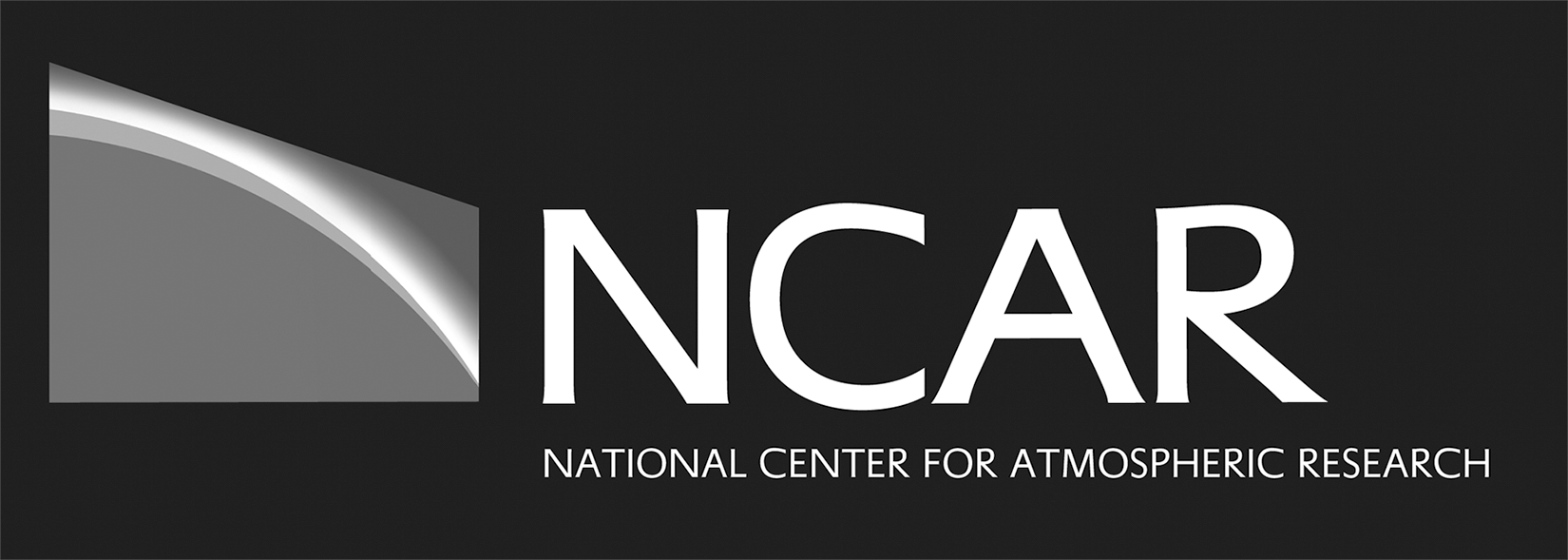 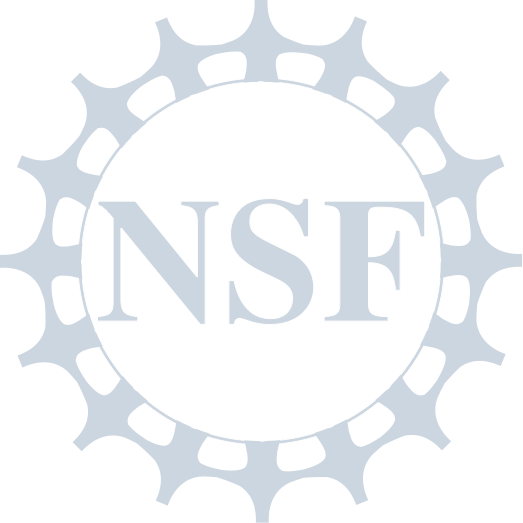 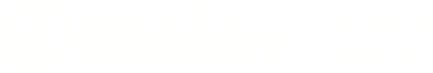 B
R
A
C
E
enefits of 
educing 
nthropogenic 
limate
chang
When can we expect to see the benefits of climate mitigation?
Ben Sanderson ⦿ Claudia Tebaldi ⦿ Brian O’Neill ⦿ Kieth Oleson
Contents
Does initial condition variability matter?  How many ensemble members do we need to sample it?

When is scenario uncertainty detectable in the presence of initial condition uncertainty?

Do we need to run more than one initial condition ensemble, or do we just need to know the mean and variance?
Noise matters…
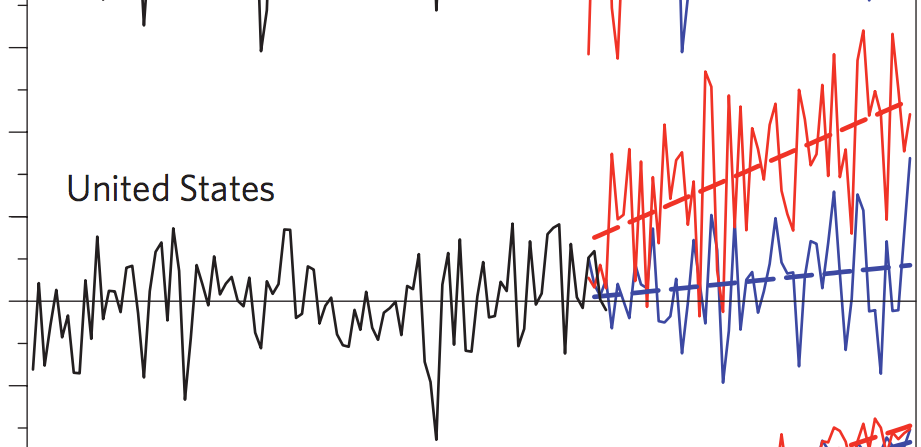 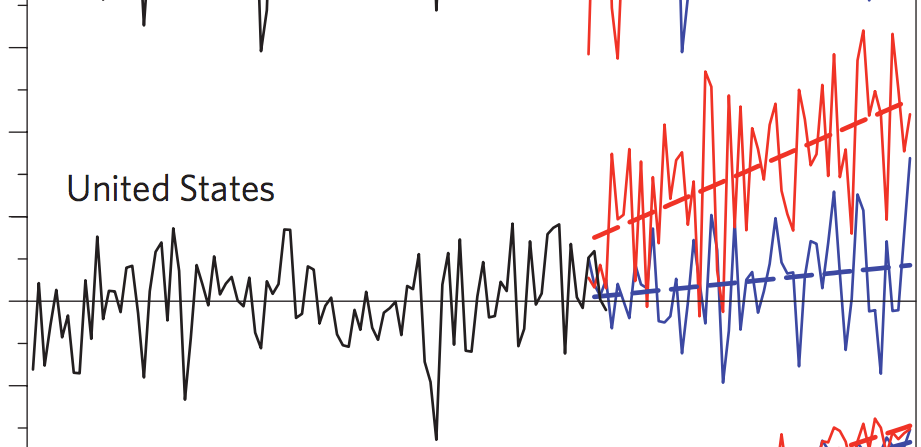 6
6
United States
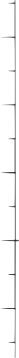 4
4
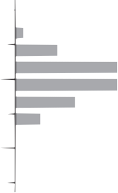 2
Temperature Anomaly (K)
2
Temperature Trend (K/55 years)
0
0
-2
-2
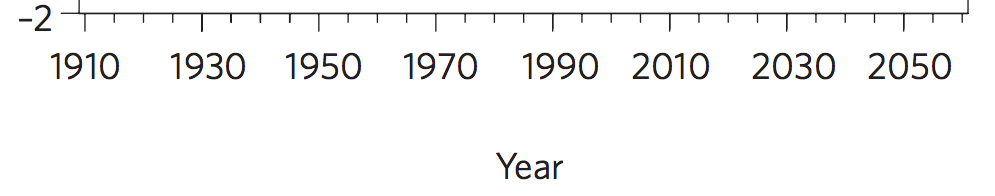 Year
adapted from Deser et al (2012)
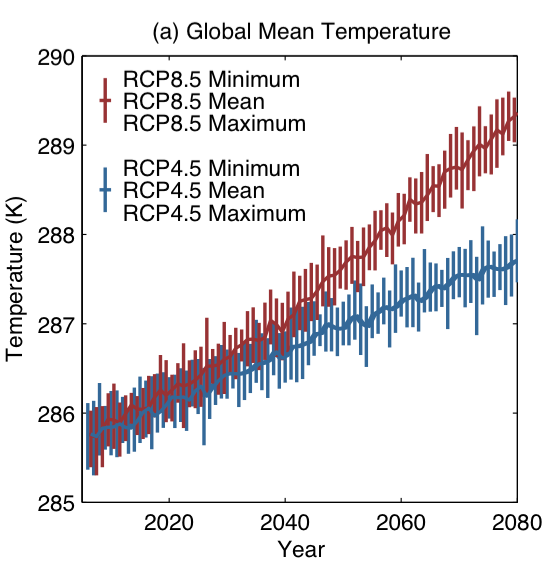 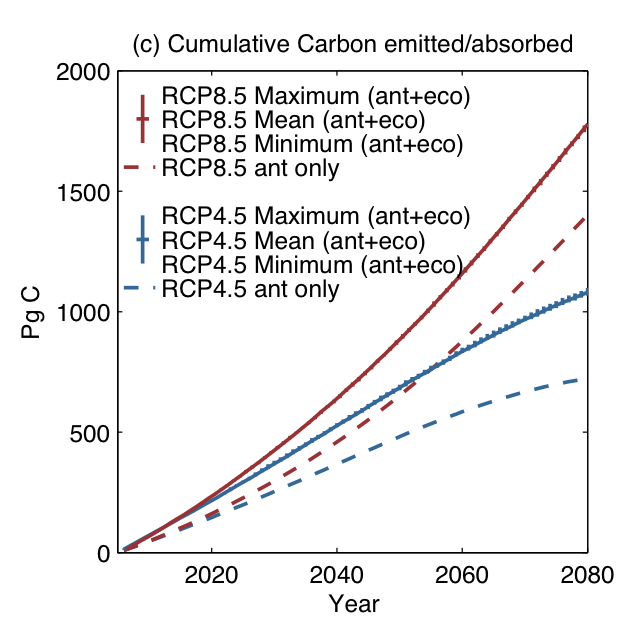 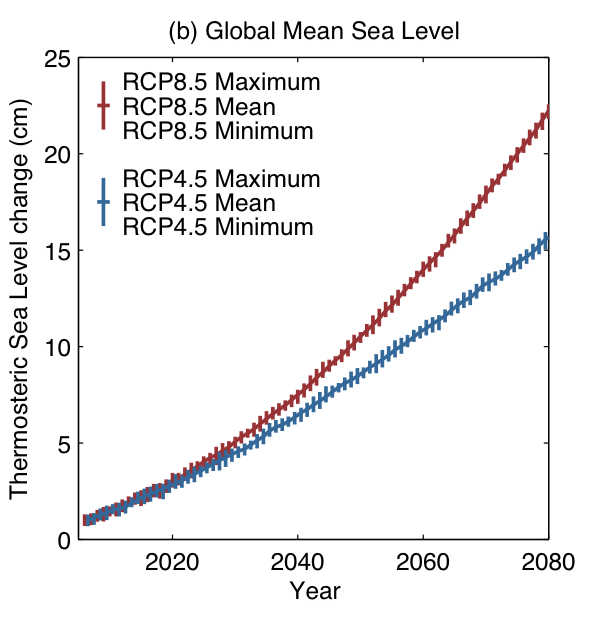 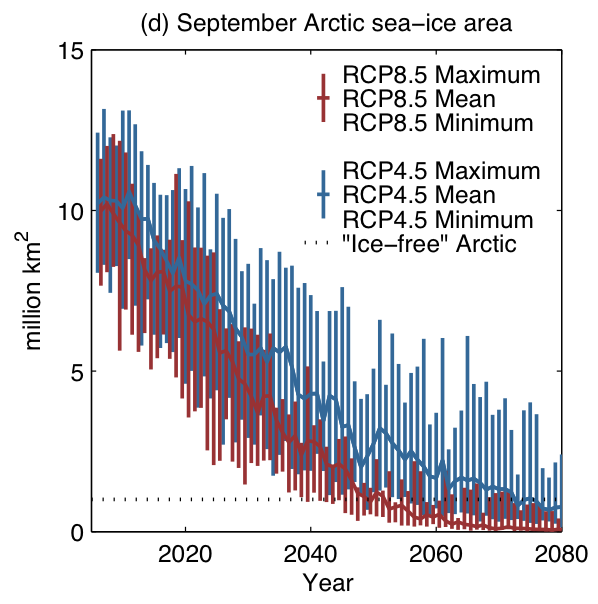 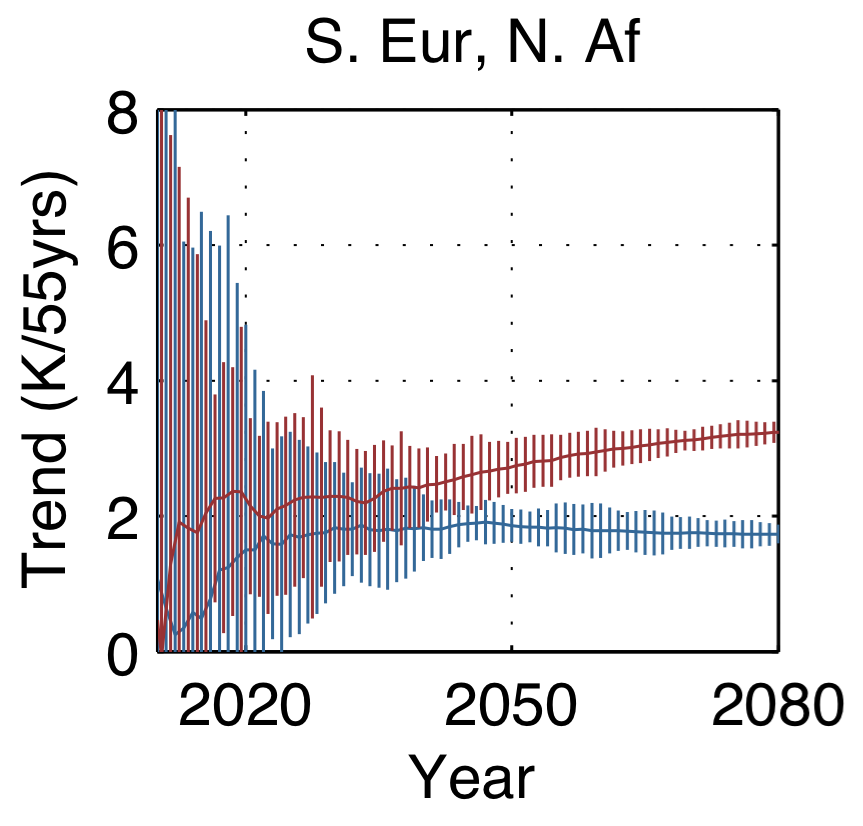 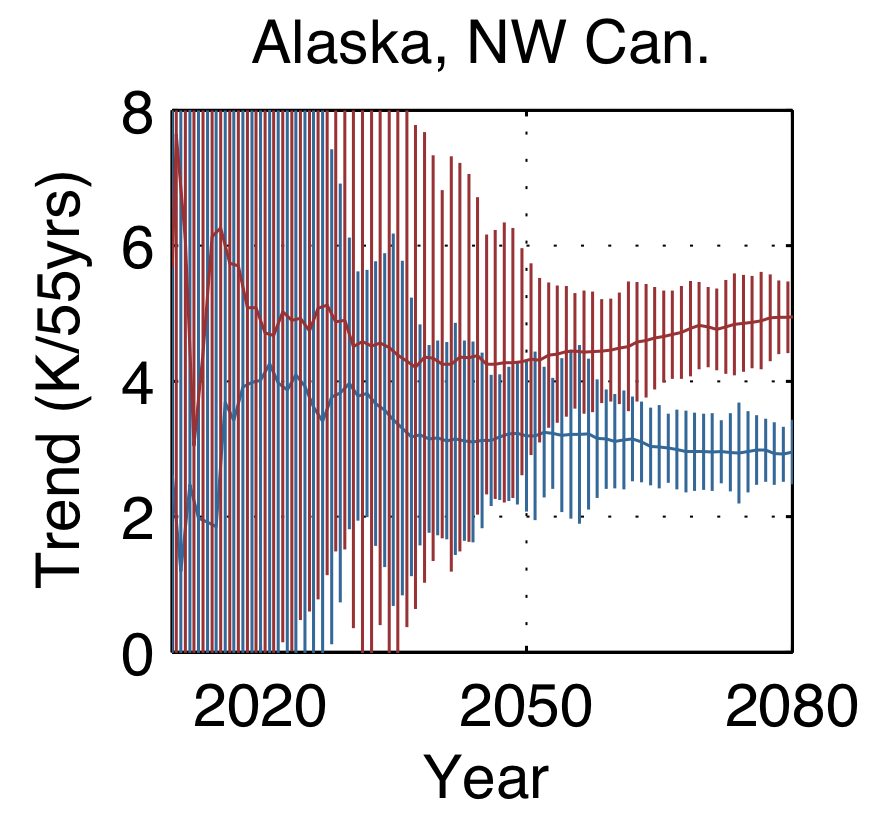 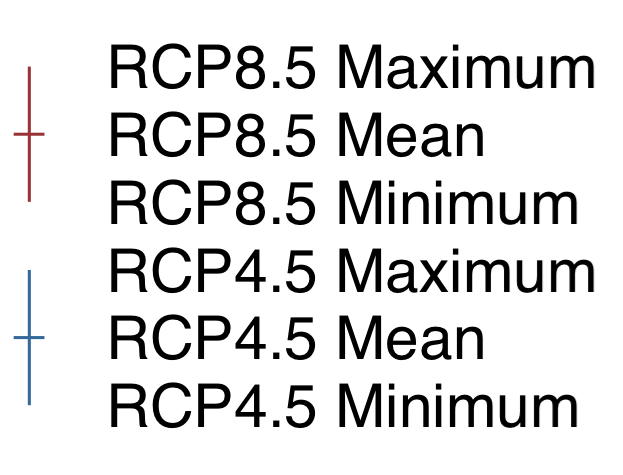 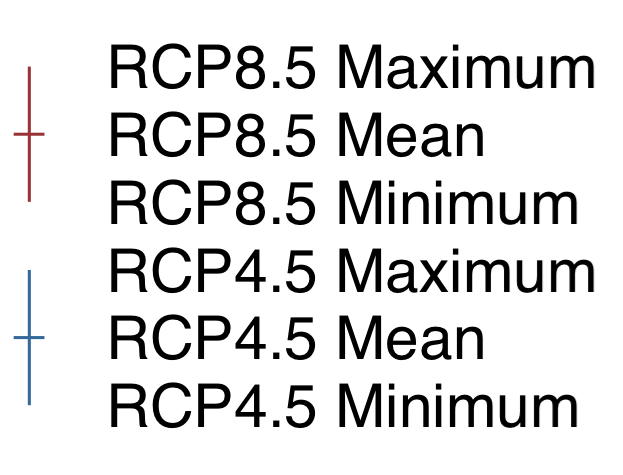 But, do we need large ensembles?
Trends are easy enough
San Fransisco, CA
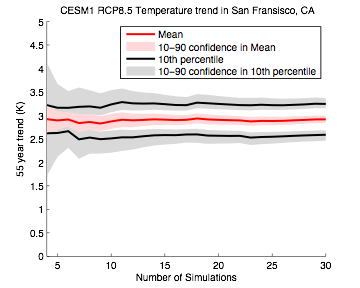 Temperature change per 55 years (K)
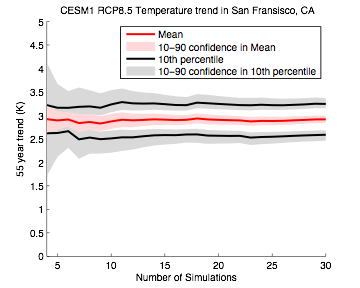 Number of Simulations
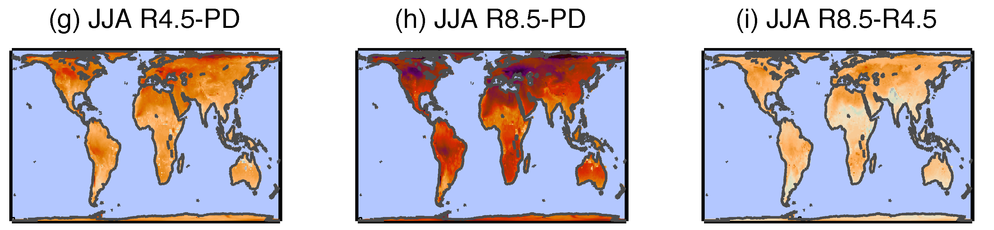 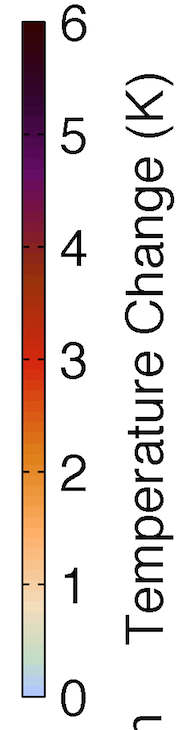 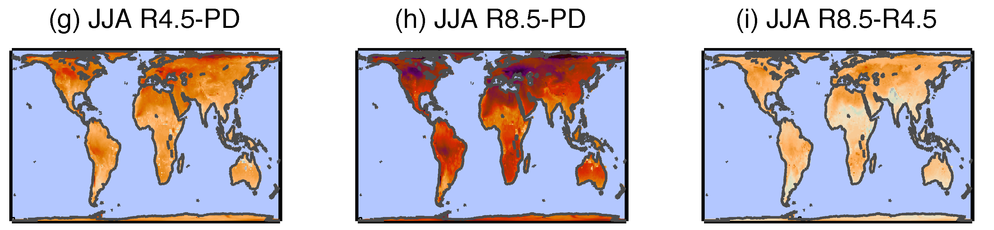 Not significant
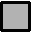 RCP 8.5 - RCP4.5 (2060-2080) DJF Temperature
3
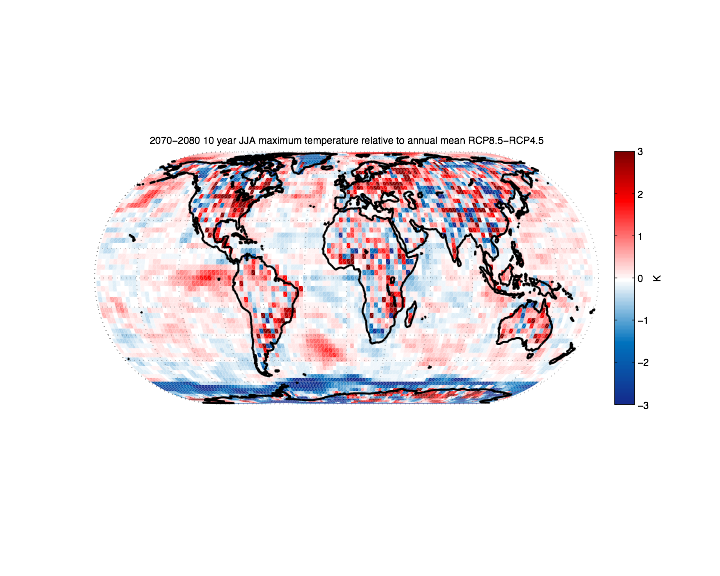 A word of caution…
Difference in maximum temperature relative to Decadal Average
0
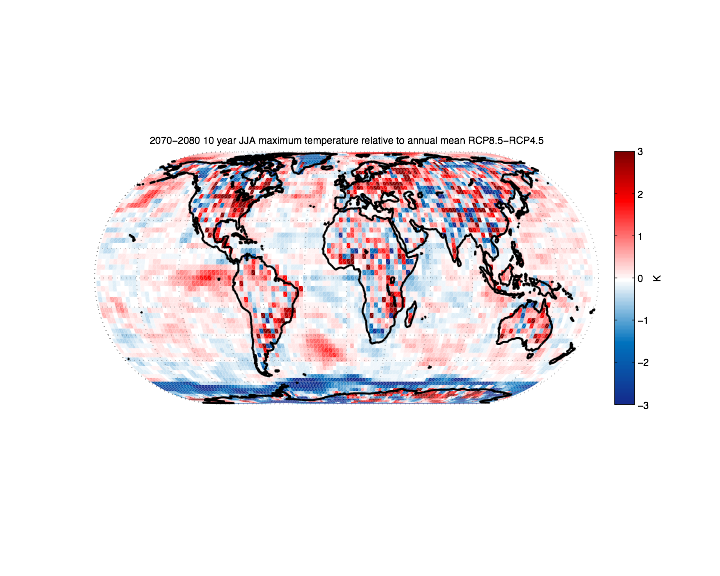 -3
(K)
RCP8.5-RCP4.5 (2060-2080)
2080
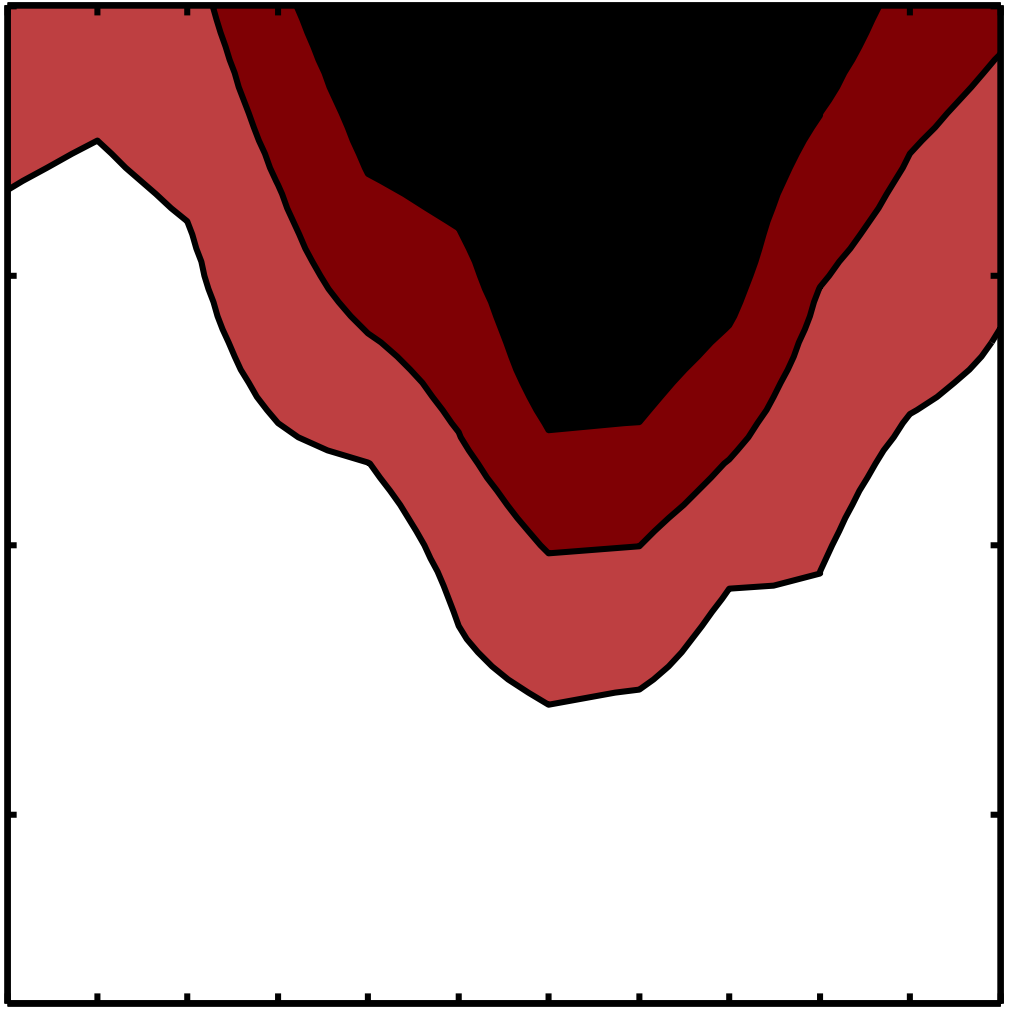 2060
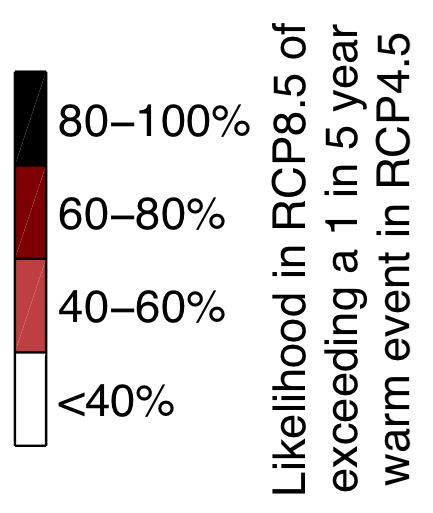 Year
2040
2020
Western United States
Jan
Feb
Mar
Apr
May
Jul
Jun
Aug
Sep
Oct
Nov
Dec
Month
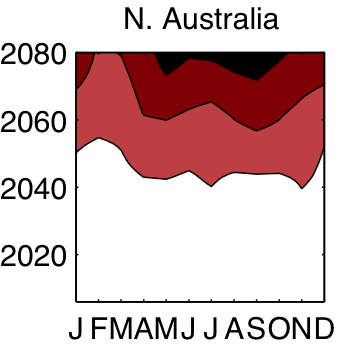 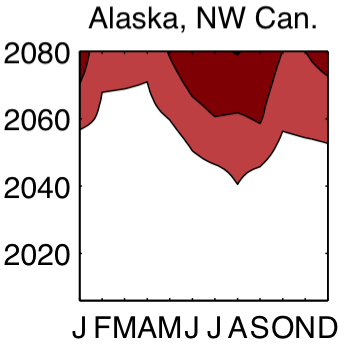 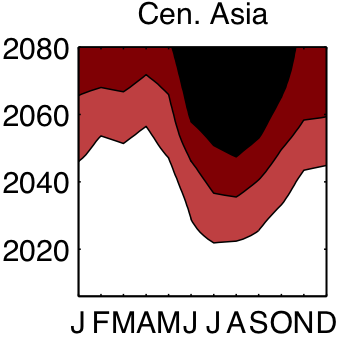 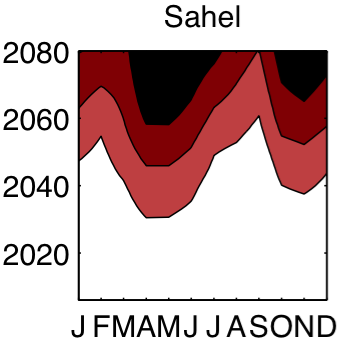 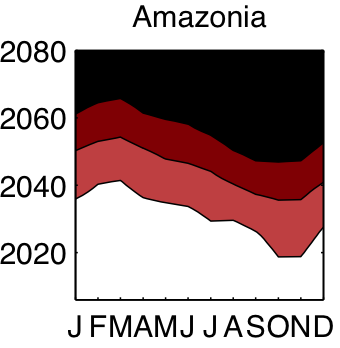 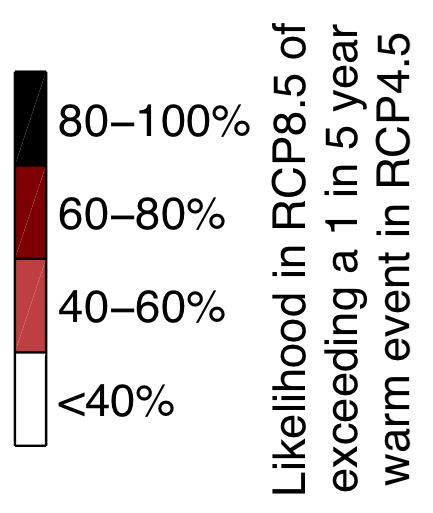 OK, so do we need multiple large ensembles?
Ratio of RCP8.5:RCP4.5 ensemble Surface Temperature variances (SON)
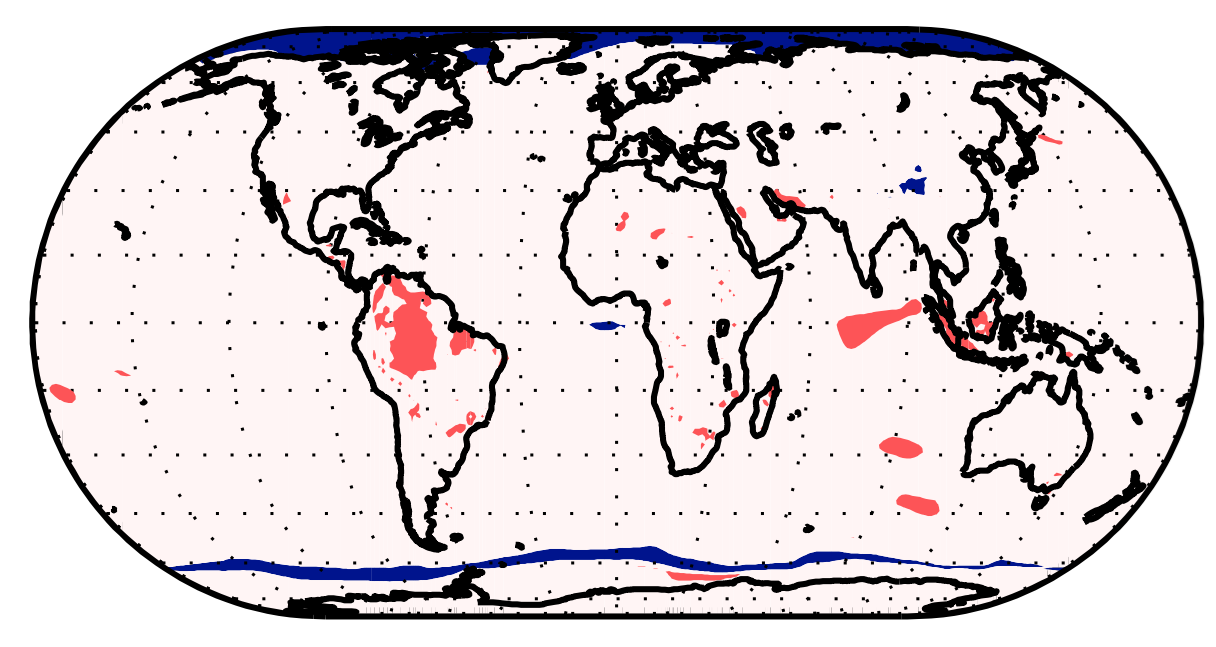 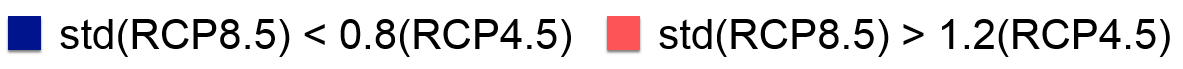 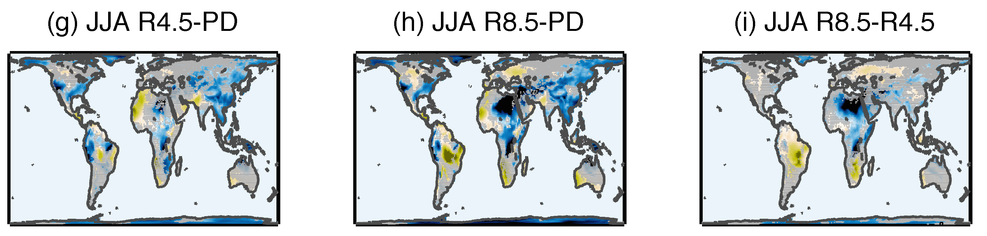 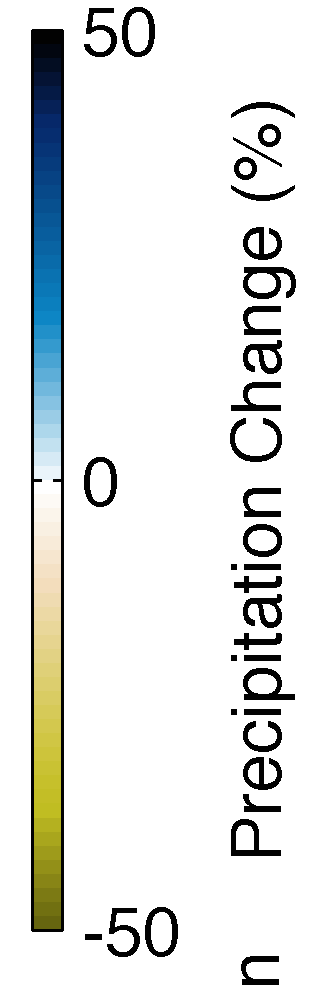 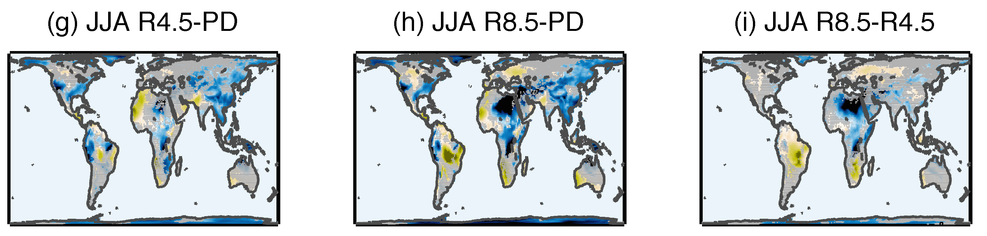 Not significant
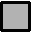 RCP 8.5 - RCP4.5 (2060-2080) JJA Precipitation
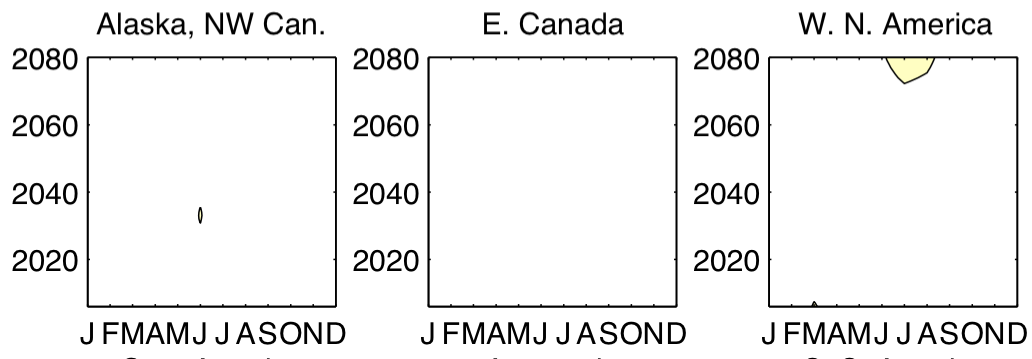 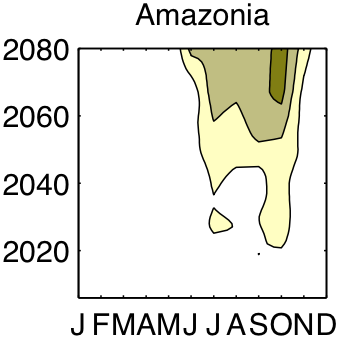 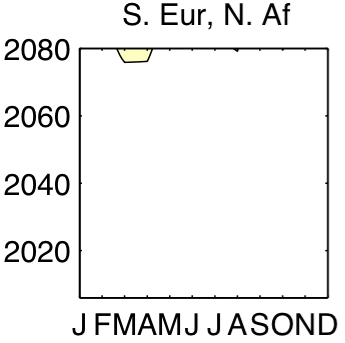 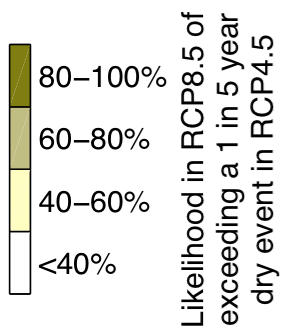 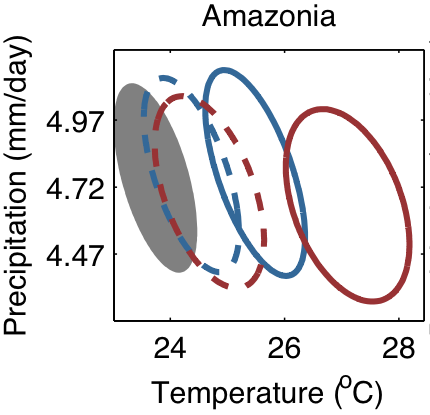 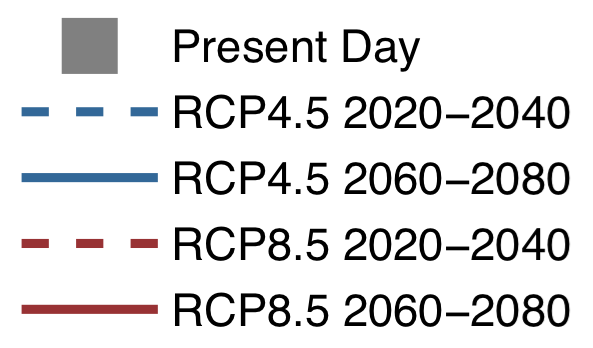 RCP8.5 5-95% ensemble range (2060-2080)
RCP8.5: a more intense dry season
with dying trees
RCP4.5 5-95% ensemble range (2060-2080)
Historical 5-95% ensemble range (1985-2005)
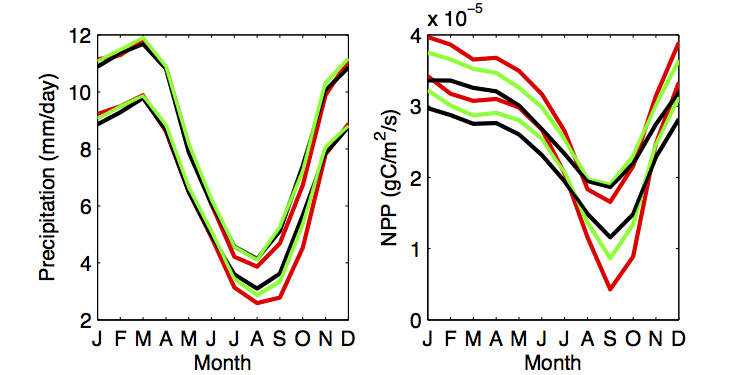 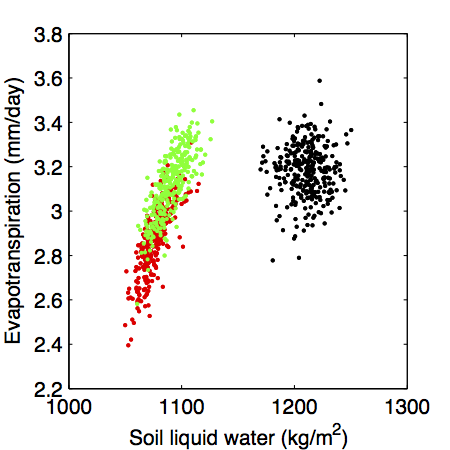 A shift in regime...
RCP8.5 (2060-2080)
RCP4.5 (2060-2080)
Historical  (1985-2005)
Conclusions
Modeled mean temperatures are universally and significantly warmer in RCP8.5 than RCP4.5 by 2060
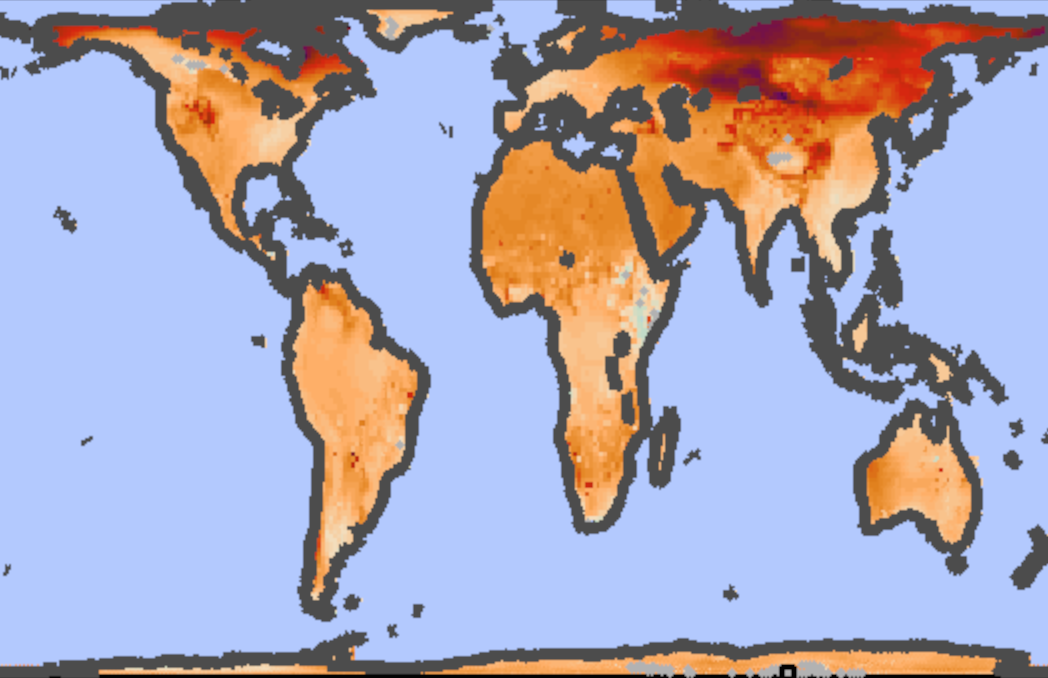 Differences in the risk of extreme warm events are evident as early as 2020
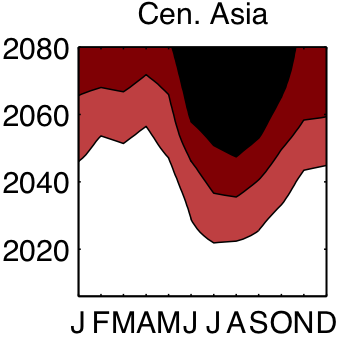 Precipitation differences are less significant, with the exception of some specific regions.
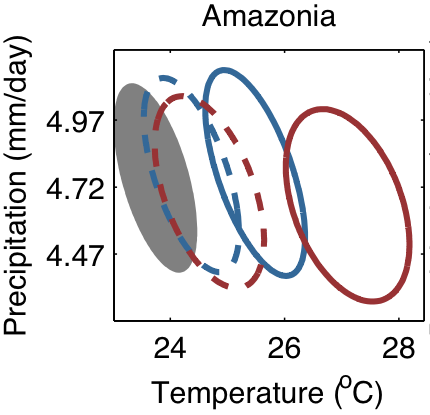 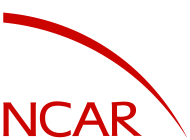 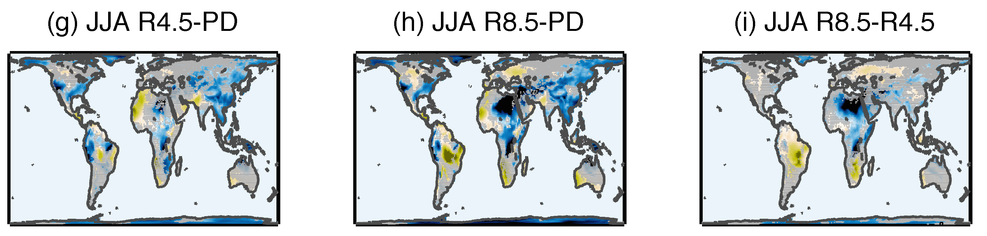 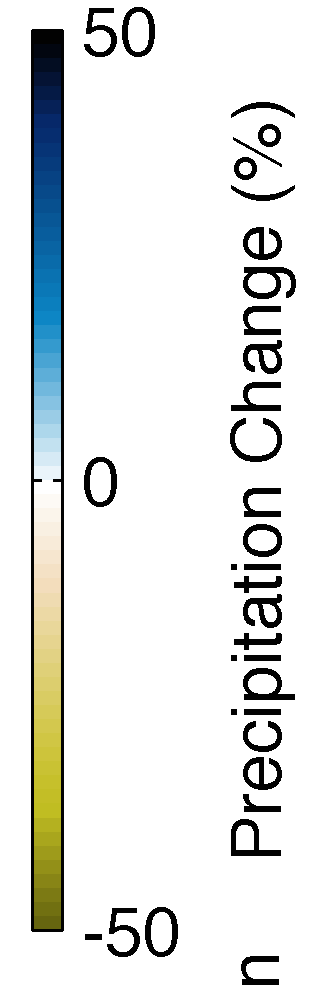 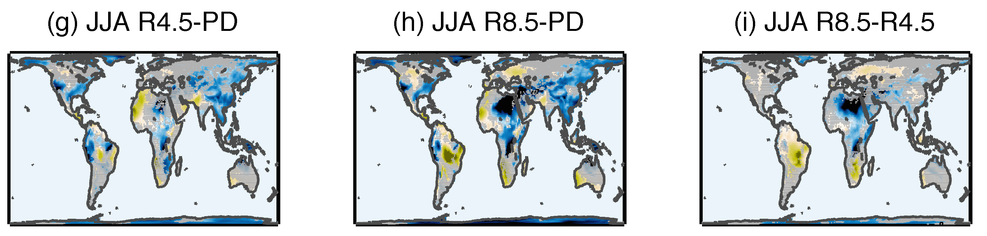 Not significant
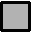 RCP 8.5 - RCP4.5 (2060-2080) JJA Precipitation
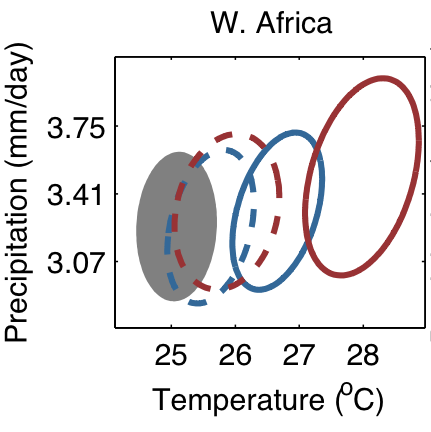 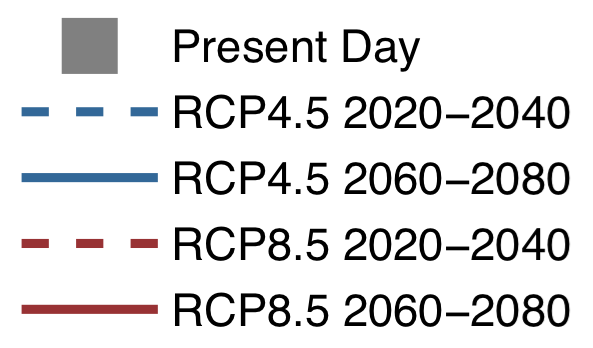